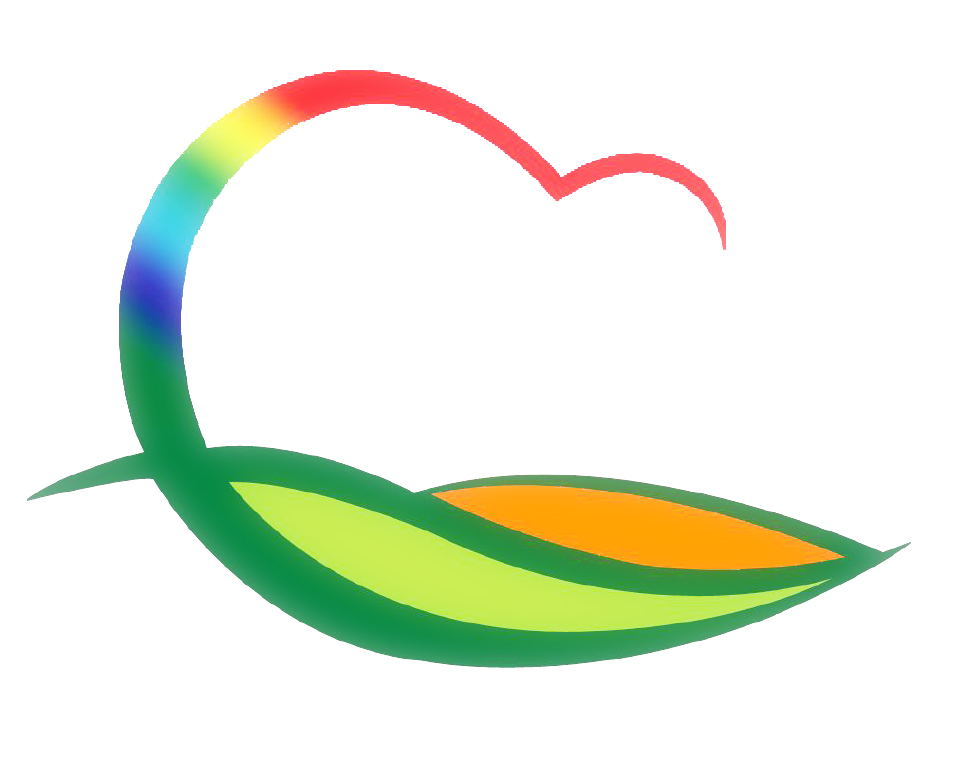 안 전 관 리 과
3-1. 비상대비·민방위 분야 2019년 실적 평가
2. 17. (월) / 재난종합상황실/ 도 비상대비민방위팀장 외 2명
비상대비·민방위 계획 및 운영 전반에 대한 사항 점검
3-2. 2020년 영동군 안전관리계획 심의
2. 17. ~ 21. (5일간) / 서면심의 / 영동군 안전관리위원회
재난 및 사고 유형별 관리대책 (3개 분야 44개 유형)
3-3. 소계 및 어서실 소하천 정비사업 추진
2. 19. 착공 / 공사기간 (’20. 2. ~ ’22. 12.)
소계소하천  58억원 / 어서실소하천  52억원